Innovation citoyenne dans 3 EHPAD publics 
de Seine-Saint-Denis
Le contexte
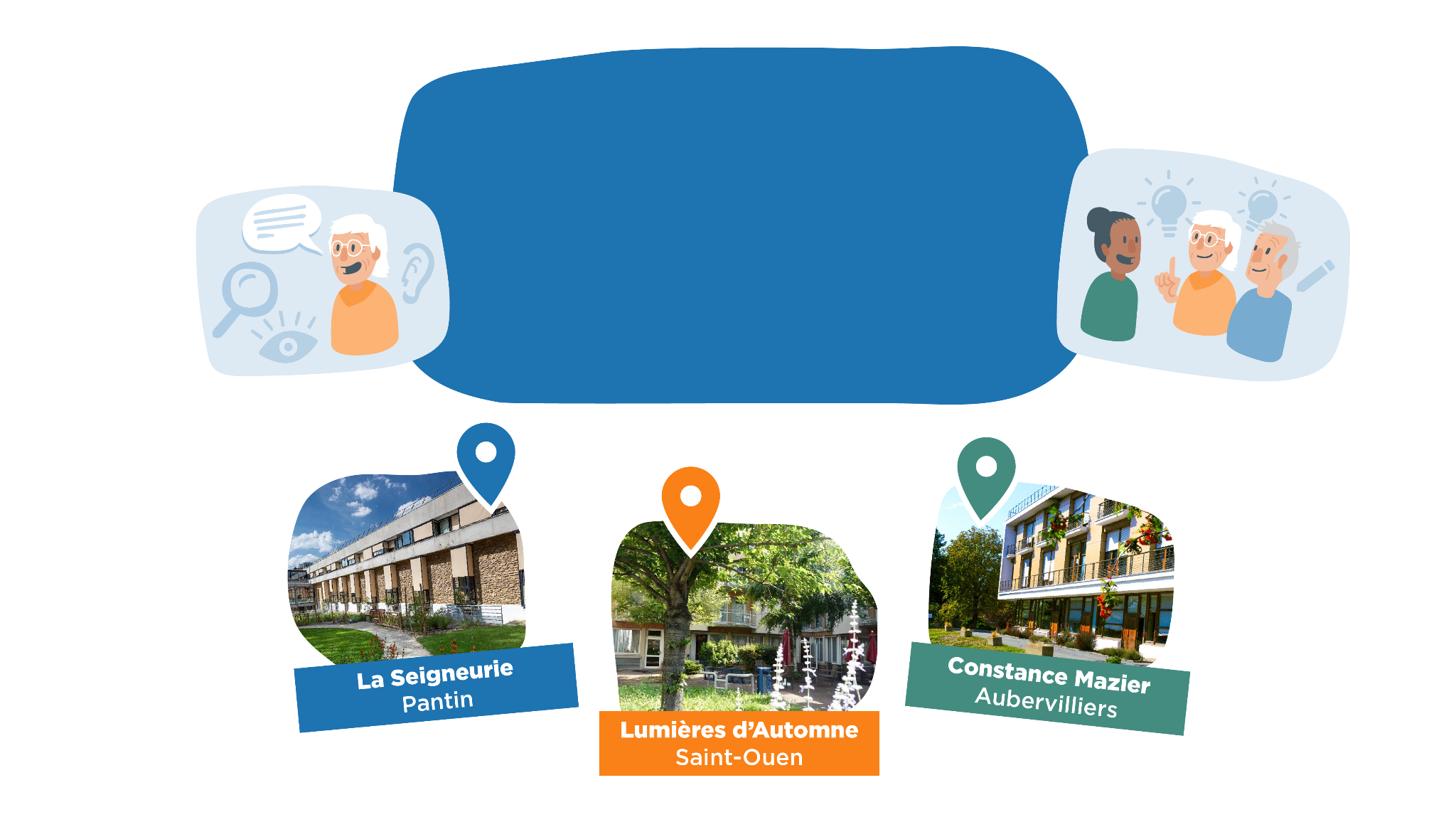 3 établissements publics membres du GCSMS Agora Seniors
Travaillant en étroite collaboration
Engagés dans une dynamique d’ouverture
Une expérimentation de 30 mois 
Un accompagnement par l’agence Les Beaux jours

Expérimenter de nouvelles formes de participation citoyenne des résidents, des familles et des professionnels au sein de nos EHPAD
 
Pour recréer des processus démocratiques innovants appliqués à des sujets très concrets et à la vie quotidienne
 
Et voir comment des dispositifs d’innovation citoyenne conçus et portés par les résidents peuvent contribuer à la transformation de l’offre de nos établissements
Les étapes du projet
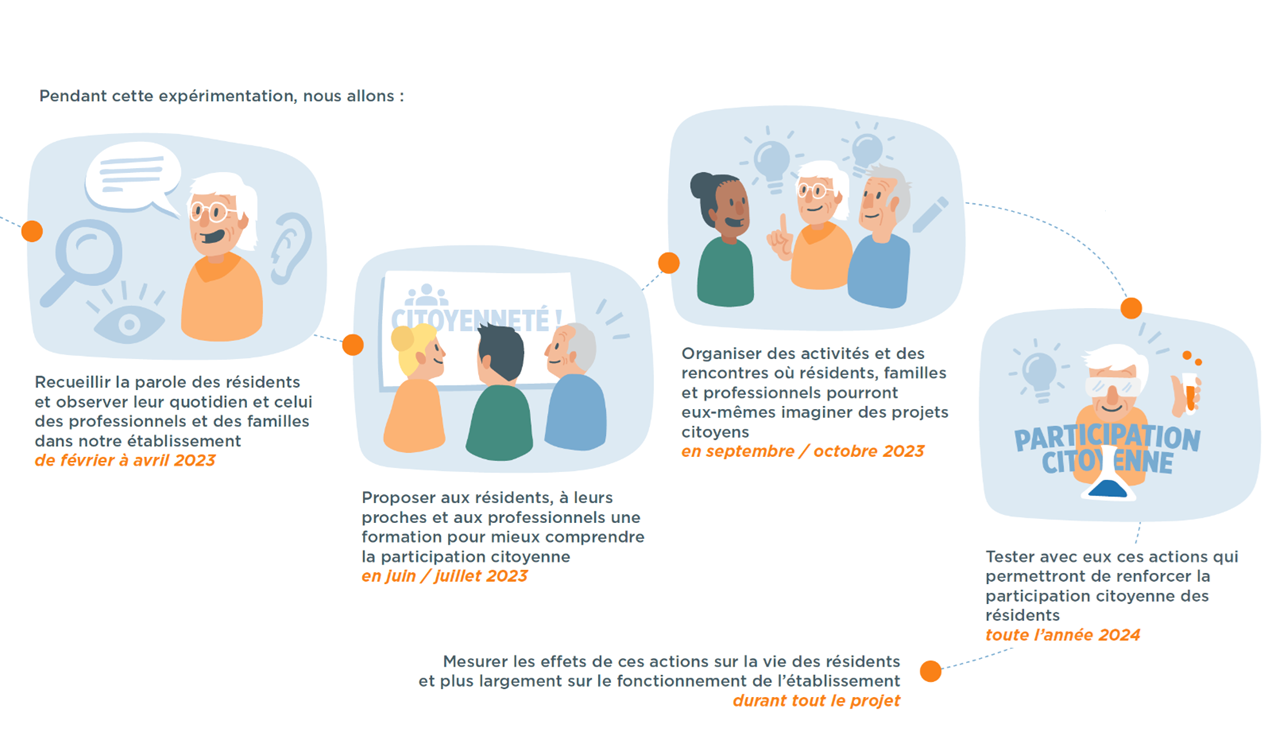 Les expérimentations
Des expérimentations dédiées aux « totems de la participation »
Plusieurs projets sont liés à chaque totem




Des « projets de la vie quotidienne »
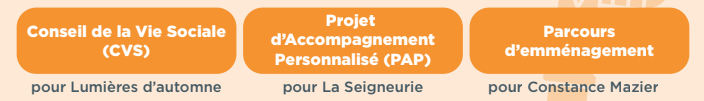 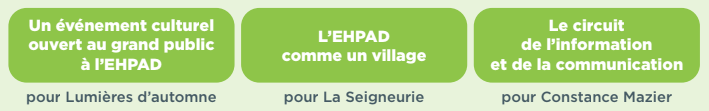 Les premiers bilans
Un cercle vertueux qui se met en place : culture commune, changements de pratiques
Une dynamique « d’agir ensemble »
Des expérimentations sur un temps long 
Une méthodologie gestion de projet peu connue des porteurs de projets
Une réceptivité des résidents inégale 

Prochaines étapes : 
Finalisation des expérimentations (dec. 2024)
Evaluation, valorisation des porteurs de projets, essaimage (T1 2025)